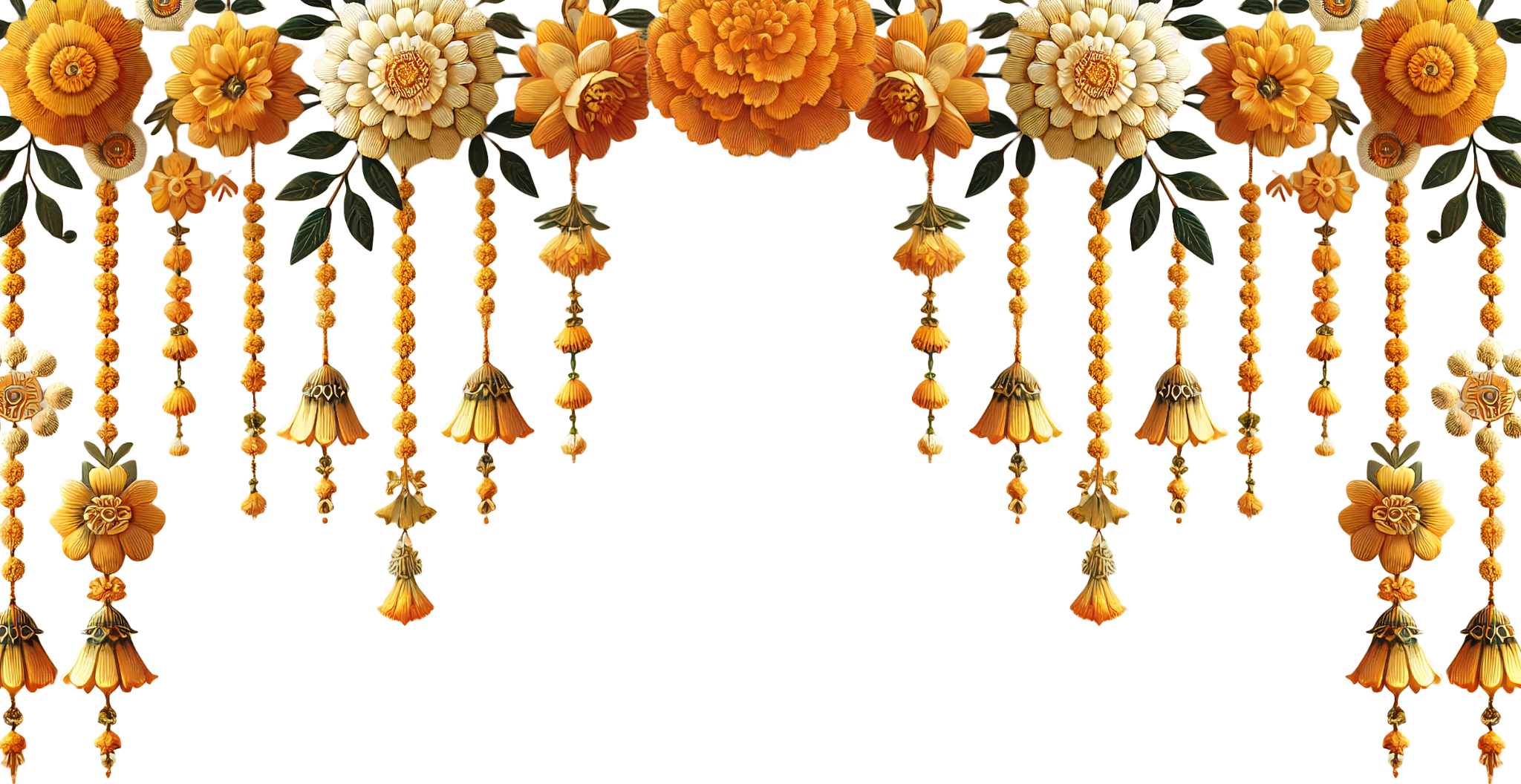 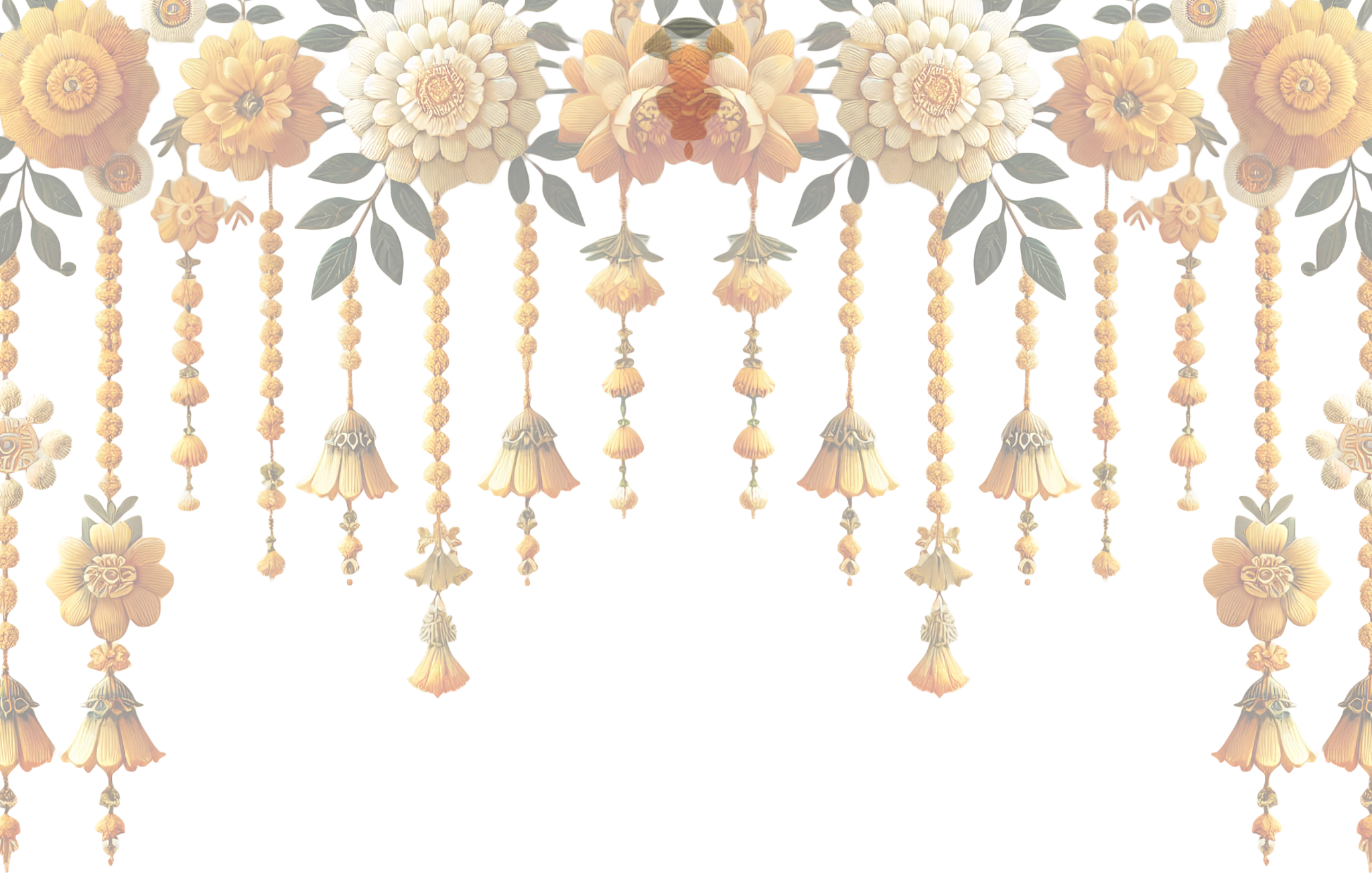 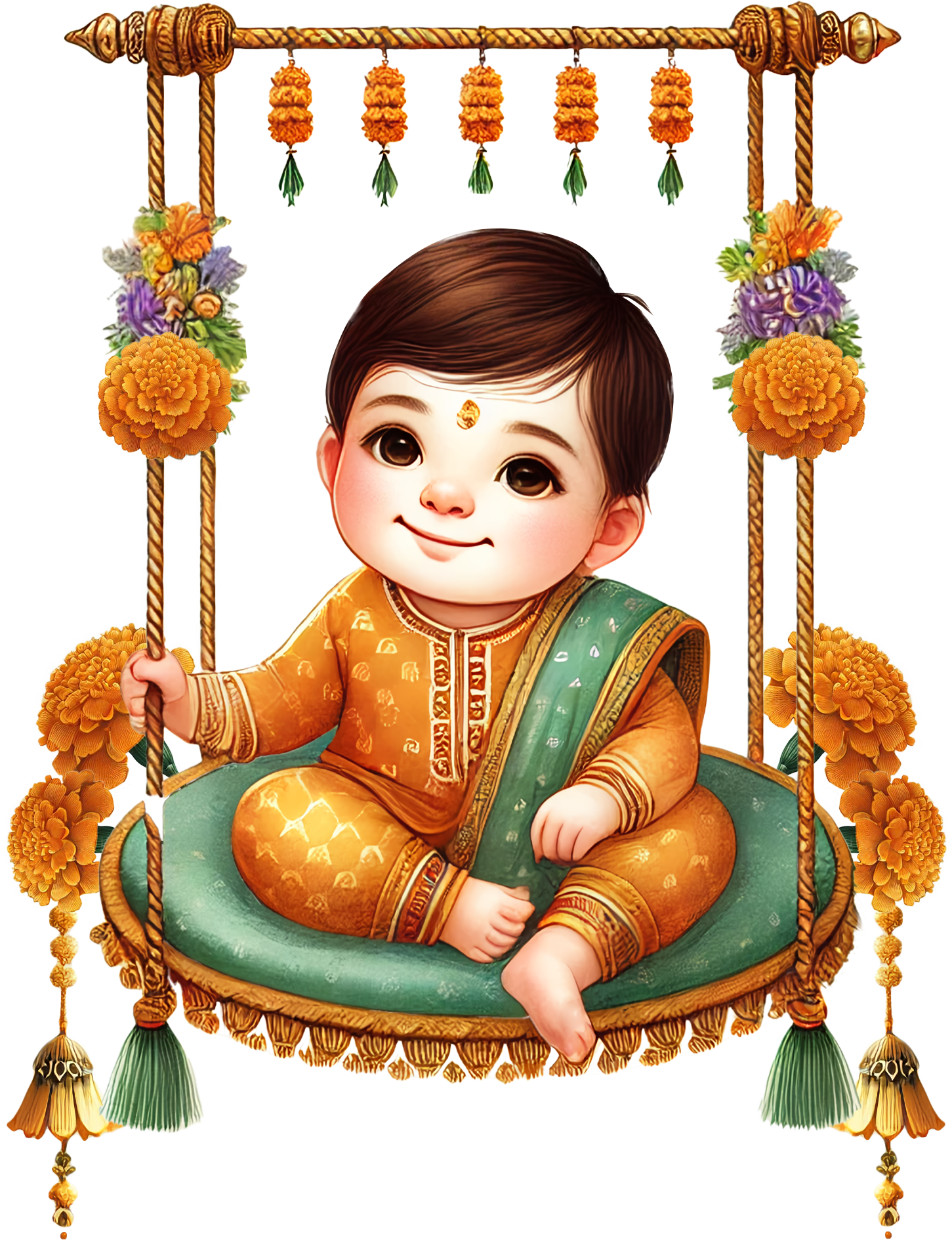 Mr. & Mrs. Kumari
Cordially Invite You to Their
Son's Naming Ceremony
Sunday
May 5
10:00 to 11:00 am
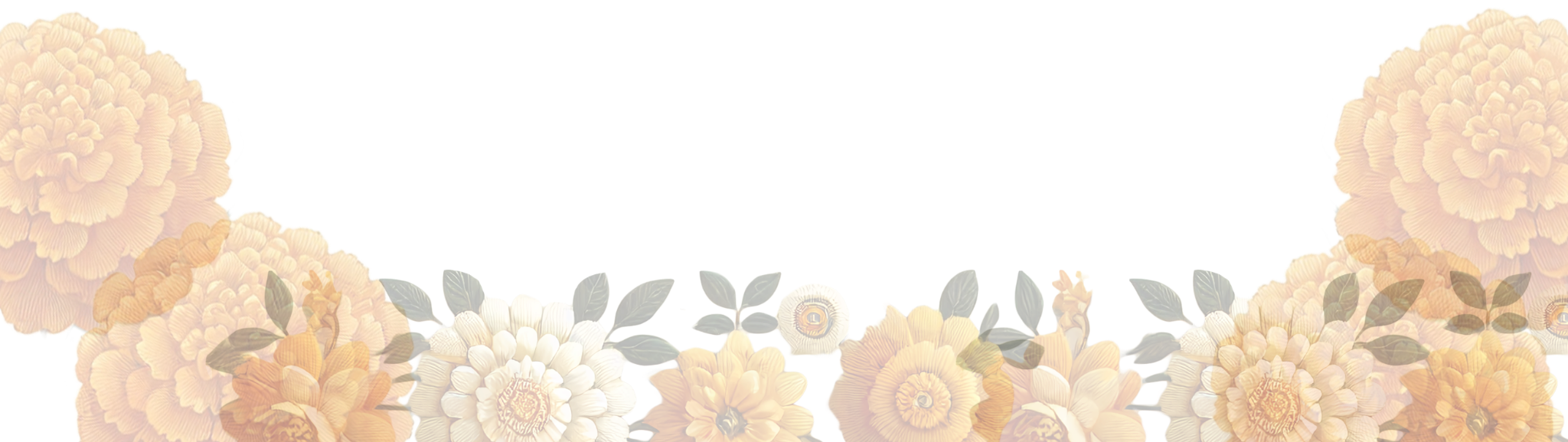 Timmappurpet, near raichur
vani press, Raichur
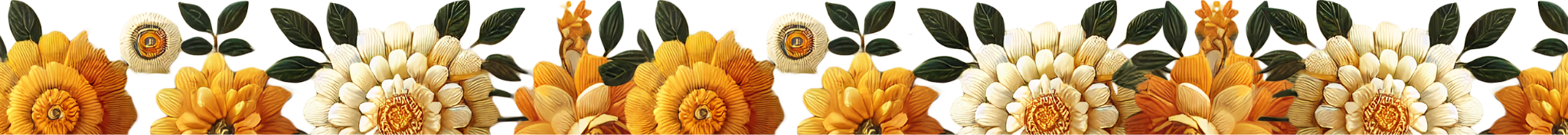